Анализ методической работы МБОУ Наримановского района «СОШ  № 4»за 2011-2012 учебный год
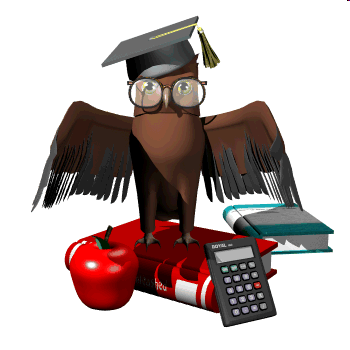 В.А.СУХОМЛИНСКИЙ писал : «Обучение - важнейшее средство умственного воспитания. Успех умственного воспитания определяется такими факторами. как: богатство всей духовной жизни класса, духовное богатство учителя, широта его кругозора, его эрудиция, культура, содержание учебных программ, характеров методов обучения, организация умственного труда учащихся на уроке и дома».
Методический совет – совещательный и коллегиальный орган при педагогическом совете, который организует, направляет работу учителей, создает условия для развития их творчества. Методический совет в своей деятельности соблюдает Конвенцию о правах ребенка, руководствуется законами Российской Федерации, решениями Правительства Российской Федерации, органов управления образования всех уровней по вопросам учебно-воспитательной, методической, проектно-исследовательской деятельности.
Методическая работа  – это основной  вид образовательной деятельности,  направленный на всестороннее повышение компетентности и профессионального мастерства каждого учителя и представляющий собой совокупность мероприятий, проводимых администрацией школы и учителями  в целях овладения методами и приемами УВ работы, творческого применения их на уроках и во внеклассной работе, поиска новых, наиболее рациональных и эффективных форм и методов организации, проведения и обеспечения образовательного процесса.
В 2011-2012 учебном году научно-методическая работа в МБОУ  Наримановского района «СОШ №4»  была подчинена единой цели – повышению уровня профессионального мастерства педагогических работников. Работа методической службы в 2011-2012 учебном году была ориентирована на реализацию стратегических направлений развития школы, задач, определенных в качестве приоритетных в результате  анализа предыдущего учебного года.  С этого учебного года школа начала работу над новой проблемой « Профессиональная компетентность и педагогическое мастерство учителя – залог личностной гармонизации участников образовательного процесса».
Основные задачи методической работы            МБОУ  НР «СОШ № 4» на 2011-2012 учебный год
- создание сплоченного коллектива единомышленников, стремящихся к постоянному профессиональному педагогическому самосовершенствованию,  повышению продуктивности преподавательской деятельности; 
- организация опытно-поисковой, инновационной и проектно-исследовательской деятельности в образовательном учреждении, направленной на освоение новых педагогических технологий;
- формирование педагогического самосознания учителя как педагога- организатора учебно-воспитательного процесса;
- повышение компетентности педагогических сотрудников в области диагностики, мониторинга, оценки и самооценки деятельности учащихся;
-  создание благоприятных условий для всестороннего развития учащихся и способствовать их самореализации.
Темы педагогических советов
Сентябрь 
Анализ работы школы за 2010-2011 учебный год и задачи педагогического коллектива на новый 2011- 2012 учебный год.
                                      Январь
Достижение современного качества образования на основе формирования компетентностей участников образовательного процесса
                                       Март
Направленность образовательно- воспитательной среды на сохранение физического и культурно- нравственного здоровья школьника.
                                       Май
Конференция
Эффективность педагогического труда учителя – стимул к успеху его учеников.
Состав методического совета  2011-2012 учебного  года:
1. Пицко В.Л. – директор школы, председатель МС
 2. Кулисова Р.С. – заместитель директора по УВР, заместитель председателя МС, учитель первой  категории, награжден значком « Отличник народного просвещения»
 3. Нурмухамбетова М.С.- заместитель директора по УВР , секретарь МС, учитель высшей  категории
4.  Поварнина Н.С.- заместитель директора по ВР, высшая категория
5.  Красовская Т.А. - заместитель директора по ДО, награжден значком «Почетный работник общего  образования»
6.   Капашева Д.Т. – заведующая МК учителей гуманитарного цикла, учитель высшей категории,  награжден значком « Отличник народного просвещения»
7.   Ниталиев Р.З. – руководитель МО учителей художественно- эстетического, трудового и 
физического  воспитания, учитель высшей категории
 8.  Абдрахманова Н.К. - заведующая МК учителей естественно-математического цикла,  
  учитель первой категории	
Айтбаева Ф.В. - руководитель МО учителей начальных классов, учитель первой категории 
Ашенова Г.Д. - учитель иностранного языка, учитель первой категории, награжден значком «Почетный работник общего образования»
Нуржанова А.Г. – учитель биологии, награжден значком «Почетный работник общего образования», учитель первой категории
Беккалиева Р.Х. – учитель информатики и математики, учитель высшей категории
Джалепова М.Ш.- учитель физики, учитель первой категории, награжден значком «Почетный работник общего образования»
ПОВЫШЕНИЕ КВАЛИФИКАЦИИ
В истекшем учебном году успешно подтвердили и повысили квалификационную категорию 3  учителя : 
-учитель химии и истории Ргакбаева Б.Г. подтвердила первую категорию; 
-учитель русского языка и литературы Нурмухамбетова М.С. повысила свою квалификационную  категорию на высшую;
Учитель ОБЖ и ГО Дусалиев Е.Х. подтвердил первую категорию; 
-учителя русского языка и литературы  Тельджиева Т.И., Муравьева Л.Э., учитель начальных классов Телюбаева Д.Д., воспитатель ДО Ердавлетова В.М. прошли  тестирование на соответствие занимаемой должности.
В течение всего учебного года учителя делились опытом работы, проводили открытые уроки.
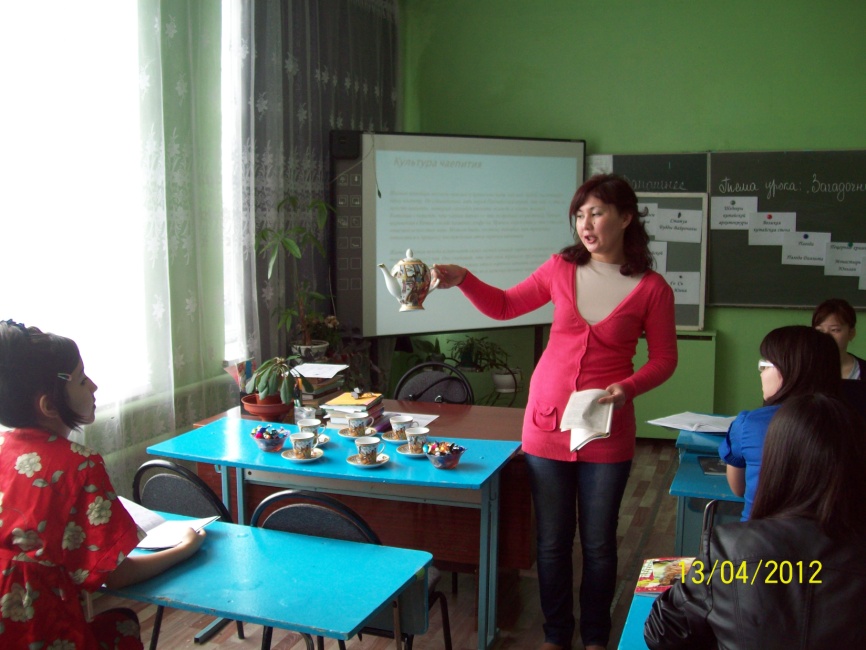 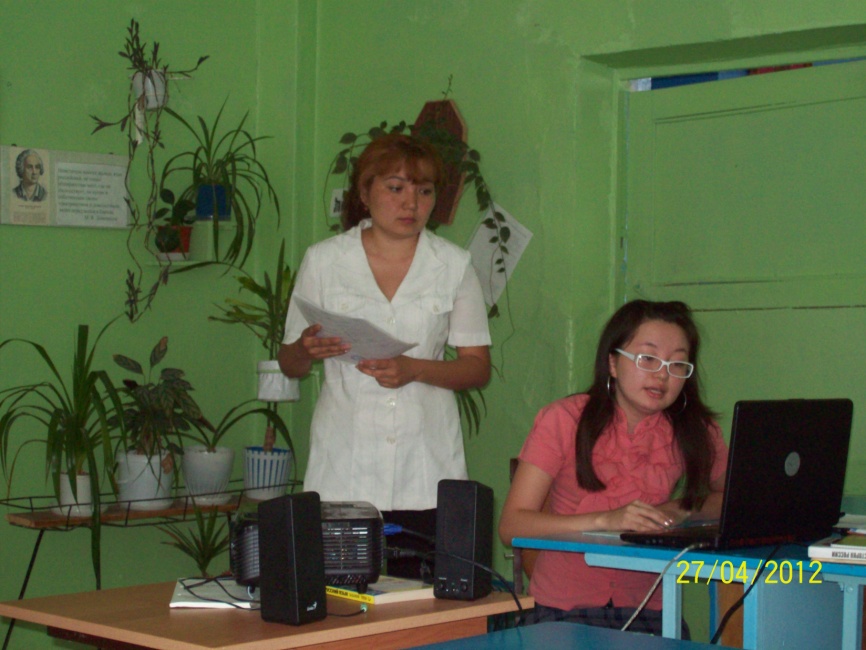 Участие педагогических работников в конкурсах, соревнованиях, семинарах, тренингах в 2011-2012 уч.году
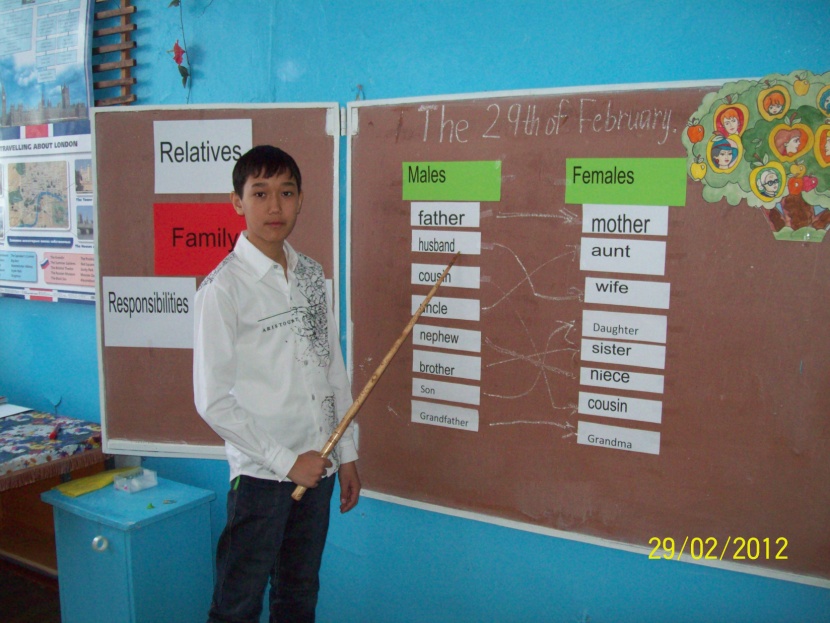 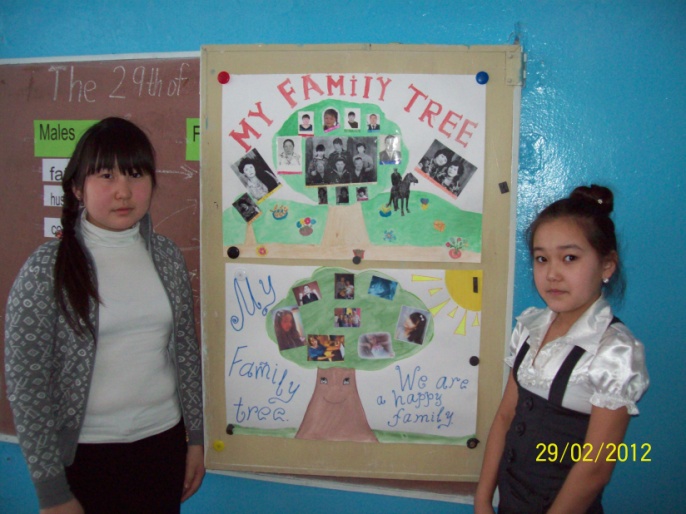 Использование ЭОР в процессе обучения в основной школе
В первом полугодии 2011-2012 учебного года педагоги нашей школы Абдрахманова Н.К., Нурмухамбетова М.С., Джалепова М.Ш. прошли курсы повышения квалификации в Негосударственном образовательном учреждении дополнительного профессионального образования «Институт информационных технологий «АйТи» г.Москвы по программе «Использование ЭОР в процессе обучения в основной школе».
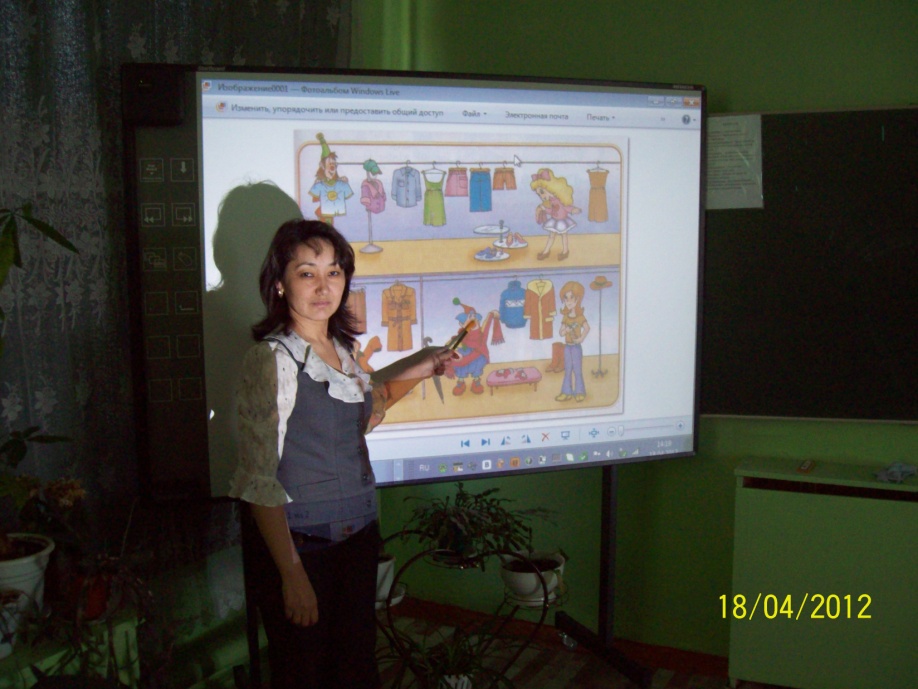 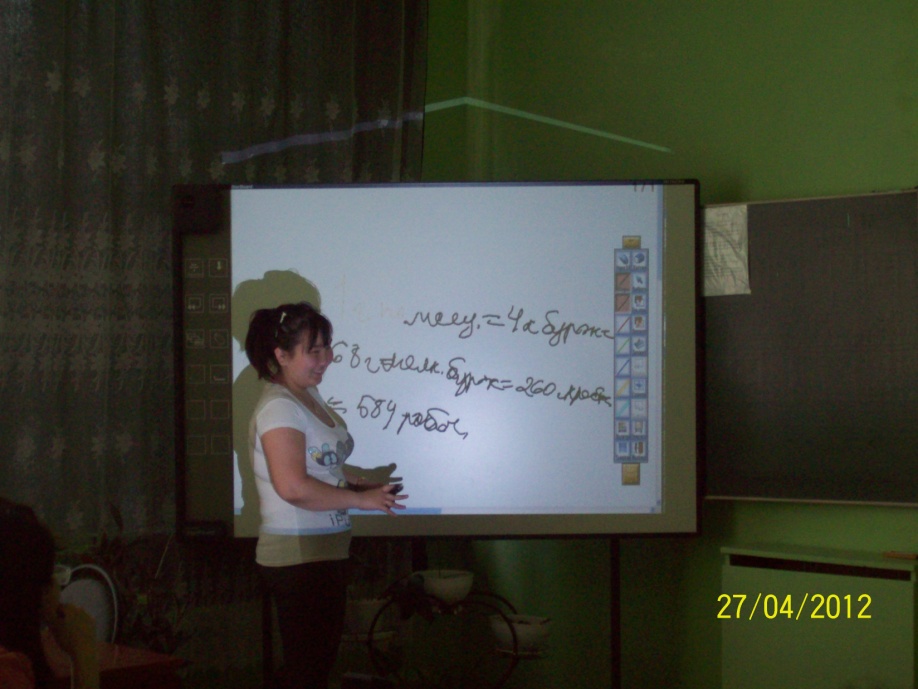 «Учитель года Астраханской области»
15 октября 2011 года состоялся школьный этап областного конкурса  «Учитель года-2011». Победителем I этапа Конкурса «Учитель года Астраханской области – 2011» был признан учитель физической культуры 
 Ниталиев
 Рахметолла Зайдулаевич. 



12 мая состоялся конкурс педагогического мастерства «Учитель года Астраханской области-2012». Победителем I этапа Конкурса «Учитель года Астраханской области – 2012» была признана учитель истории 
Вилявина Людмила Михайловна.
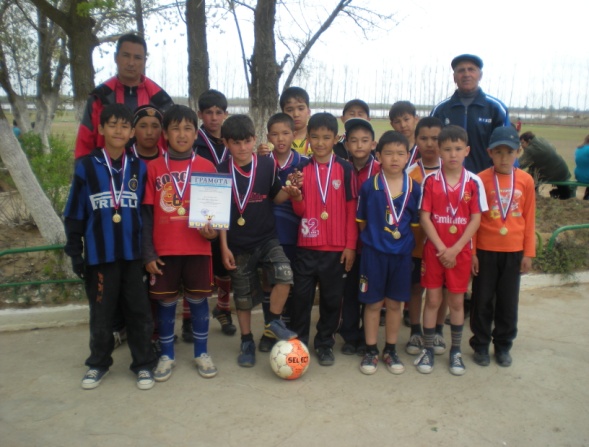 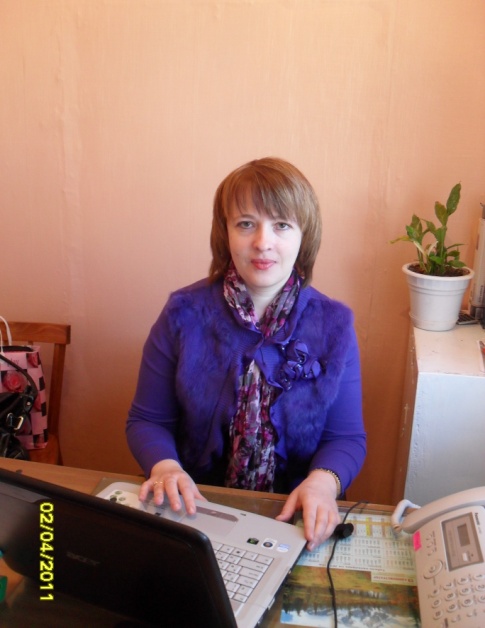 В школе  работают 6 методических объединений
В центре внимания методической работы были следующие вопросы: 
-изучение и внедрение современных педагогических технологий
-повышение профессионального мастерства, используя различные формы (участие в педагогических конкурсах, аттестация, курсовая подготовка).
-изучение форм и методов работы на уроках, направленных на повышение качества знаний учащихся.
В течение 2011-2012 учебного года в школе было проведено 4 предметные Недели. В ходе предметных Недель или Декад проводились школьные туры олимпиад, в которых приняли участие обучающиеся 5 – 11 классов. Дети, занявшие 1 места в школьных олимпиадах, участвовали в муниципальном туре олимпиад. По результатам муниципального тура в региональном туре приняли участие Халилова Аида (11кл.) и Адайбекова Асель(10кл.) – по литературе, Наденова Айнура(10кл.) –по физической культуре, Кенжигалиева Диана (10кл.)- по биологии.
За наставничество и активное участие в проведении муниципального этапа всероссийской олимпиады школьников в 2011-2012 учебном году учителя нашей школы были награждены грамотами отдела образования администрации муниципального образования «Наримановский  район»
Школа молодого учителя
В 2011-2012 учебном году в МБОУ Наримановского района «СОШ № 4» начали свою педагогическую деятельность четыре  молодых педагога: Махадинова Ф.И. – учитель иностранного языка, Иркалиева Г.А. и Едгеева Г.Х. – учителя начальных классов, Медетова А.А.- педагог-психолог.
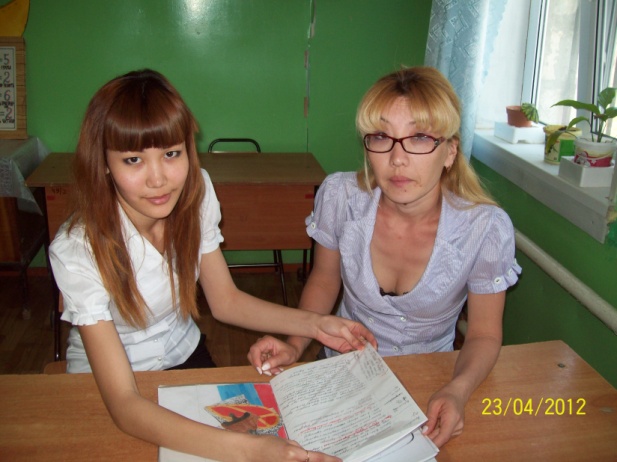 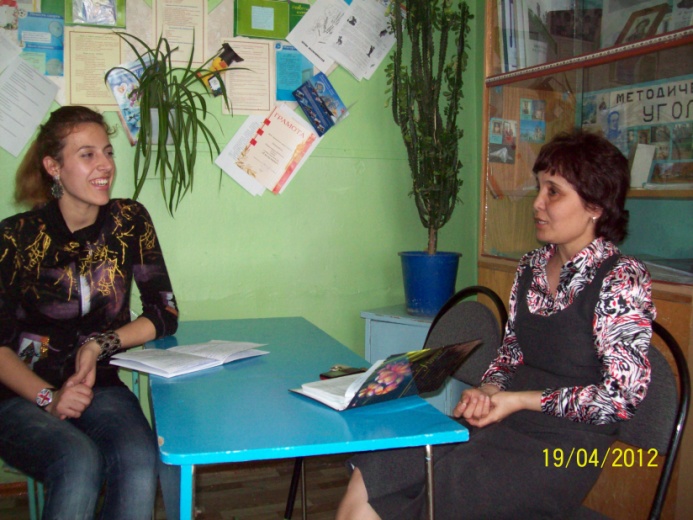 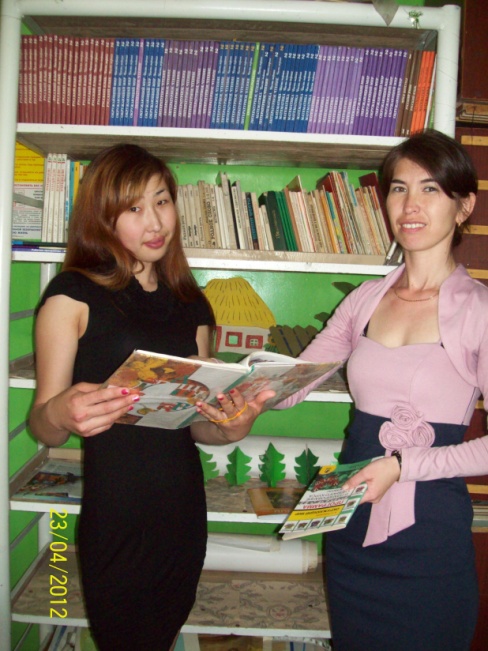 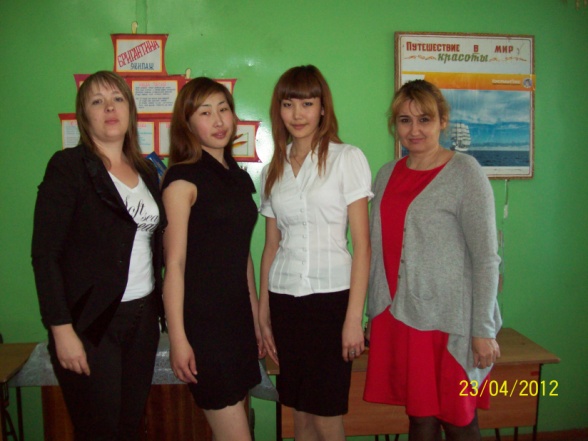 Школа будущего первоклассника
Цели и задачи работы Школы будущего первоклассника таковы:
- Развитие личности.
- Развитие инициативности  и самостоятельности как важных условий последующего включения ребенка в школьную учебную деятельность.
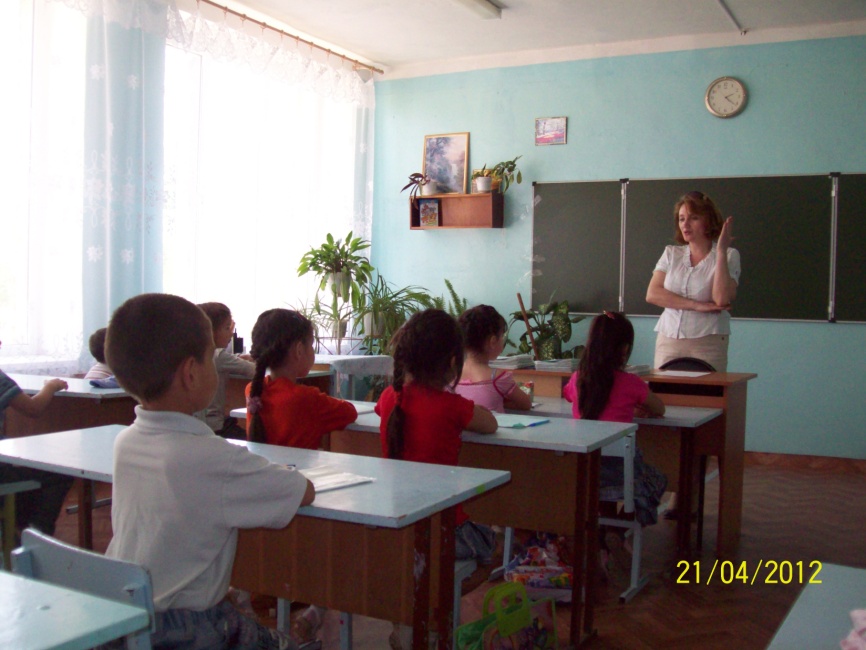 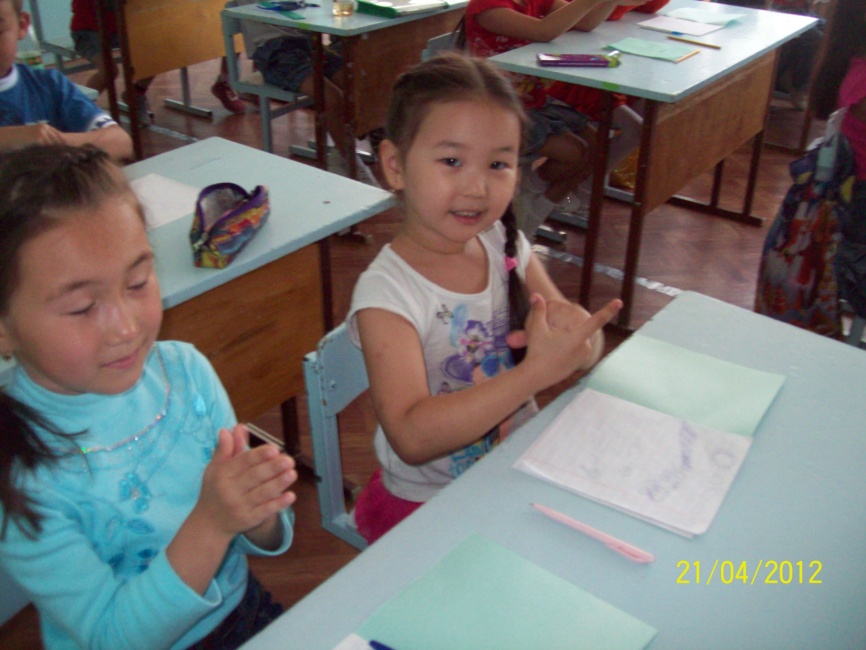